Вот какие молодцы, наши деды и отцы!
ЦЕЛИ ВНЕКЛАССНОГО МЕРОПРИЯТИЯ.
Воспитание  чувств гордости за свою семью, уважения к родителям;
формирование положительного отношения, уважения к семьям одноклассников;
сплочение классного коллектива, коллектива учащихся и родителей, сплочение семей;
 создать условия для формирования готовности учащихся к служению Отечеству, 
 воспитывать патриотизм и чувство товарищества; 
способствовать поднятию престижа армии;
На страже Родины любимой 
Родная Армия стоит.
В бою за счастье человека 
Она надежный меч и щит.

Наша Армия родная 
И отважна, и сильна, 
Никому не угрожая, 
Охраняет нас она.
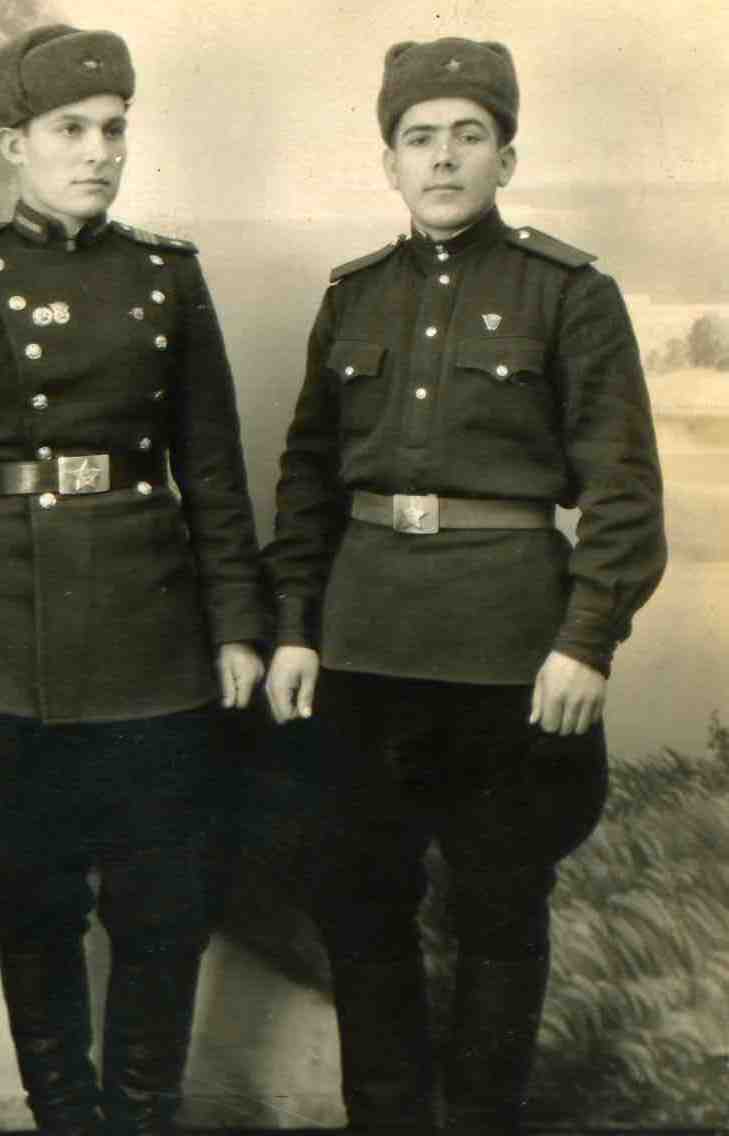 Азаров Николай АввакумовичСлужил в Мурманске 1954-1956гг.
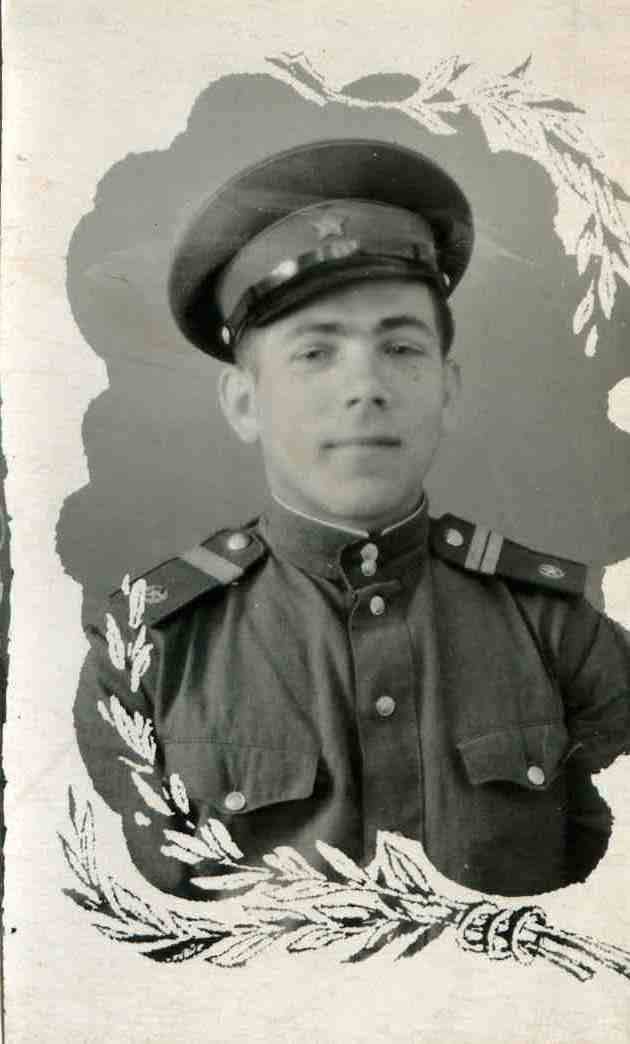 Эта память о пути нелегком, 
Где когда – то я присягу дал 
И в дали от Родины любимой
Я два года юности отдал.
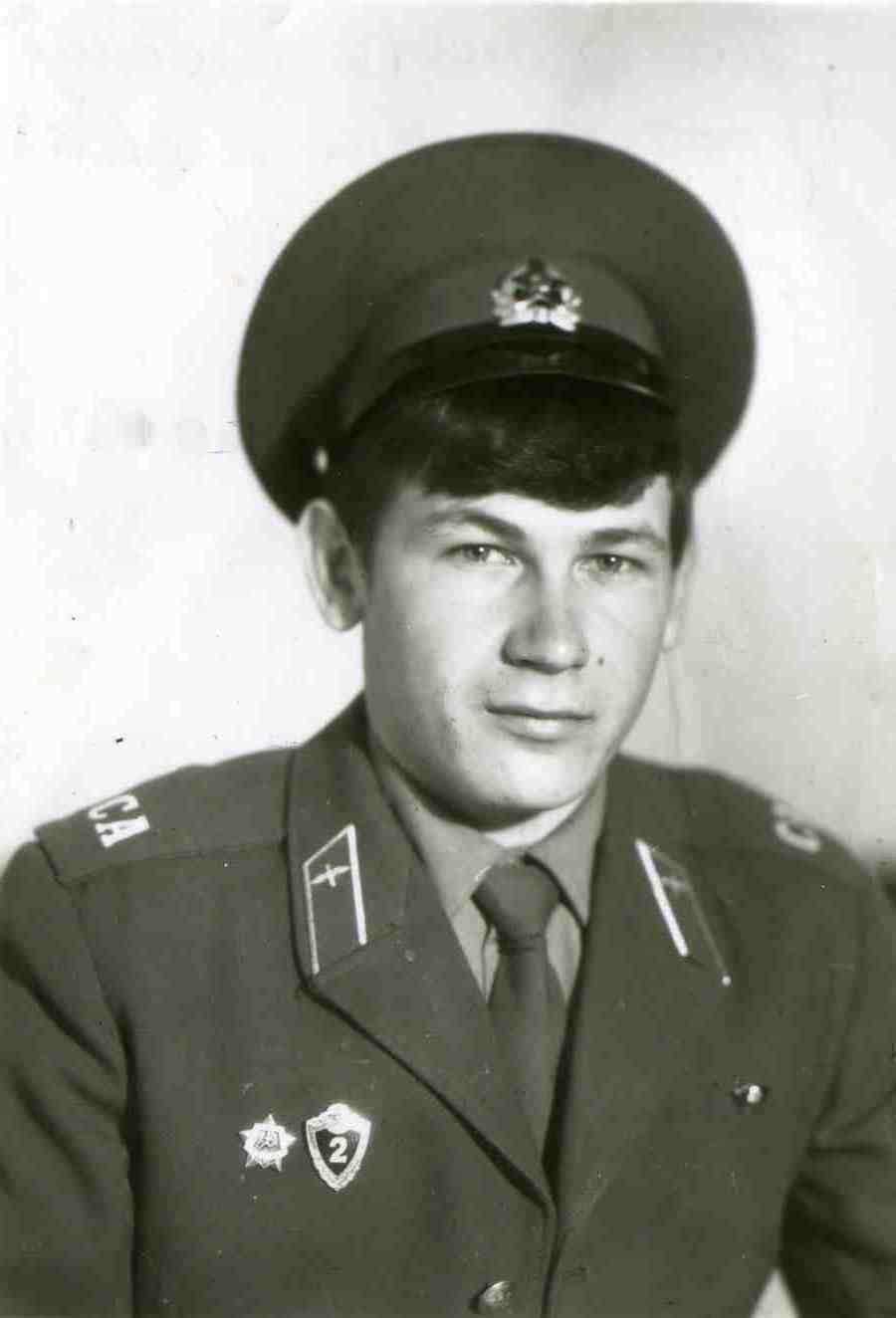 Азаров Сергей НиколаевичСлужил в Белоруссии1982 – 1984гг.
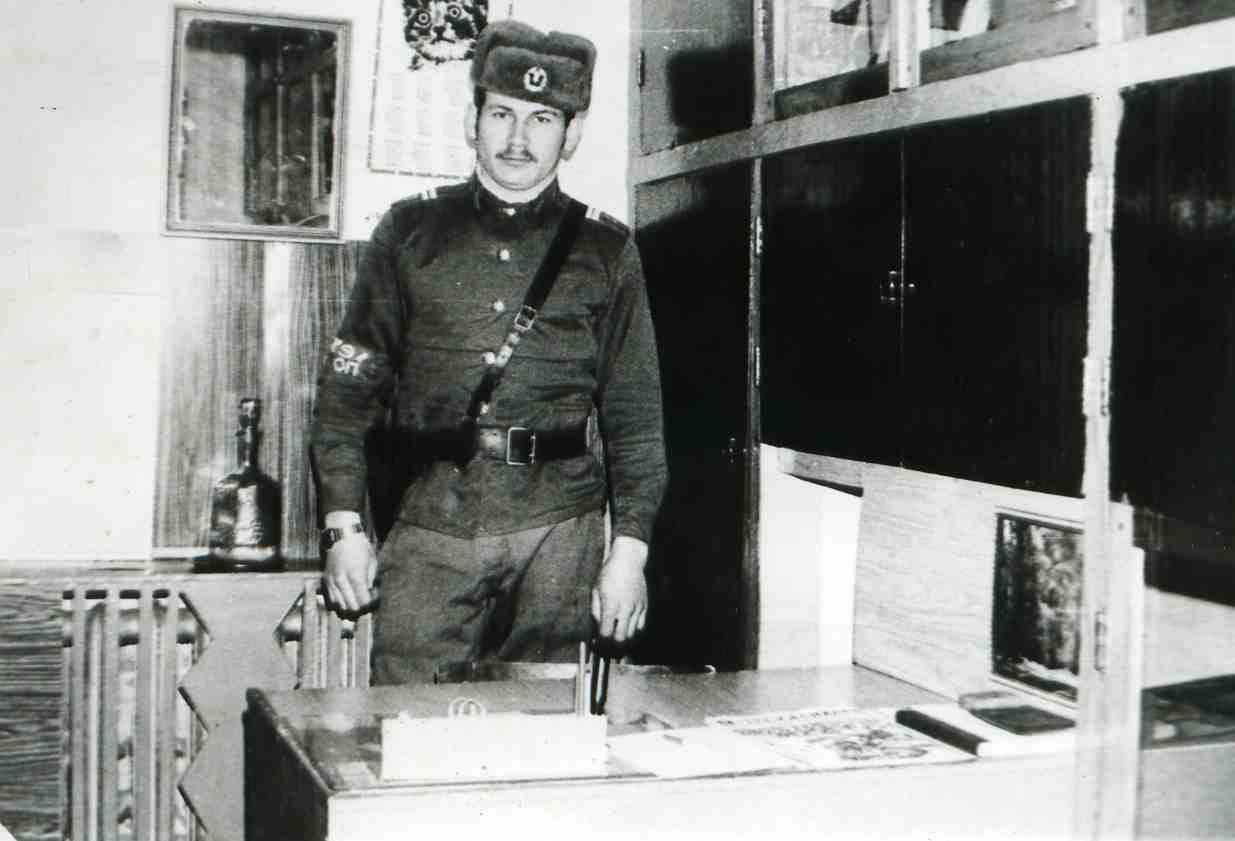 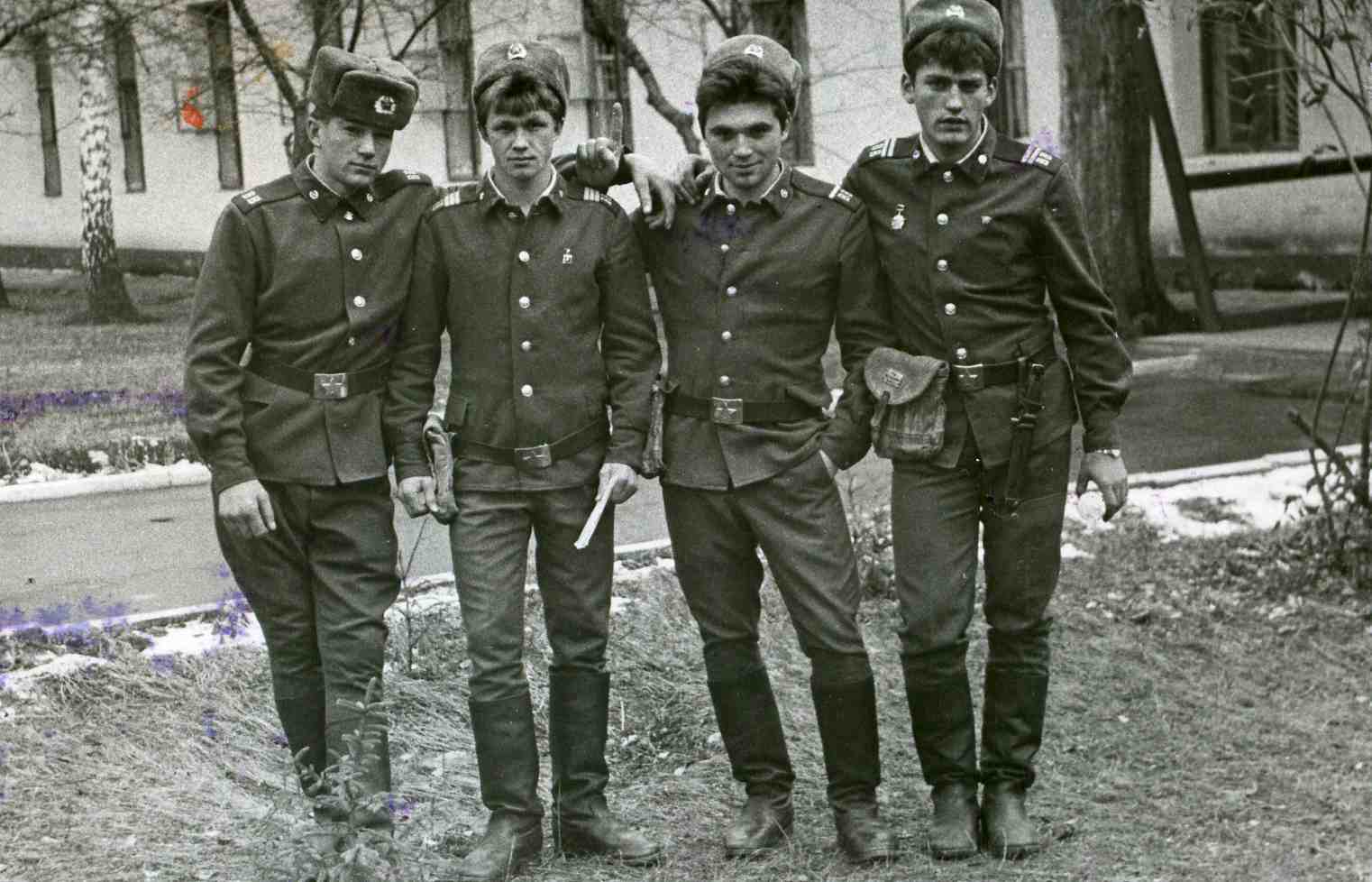 Калашников Владимир ВикторовичМВД г. Челябинск1988-1990 гг.Сержант
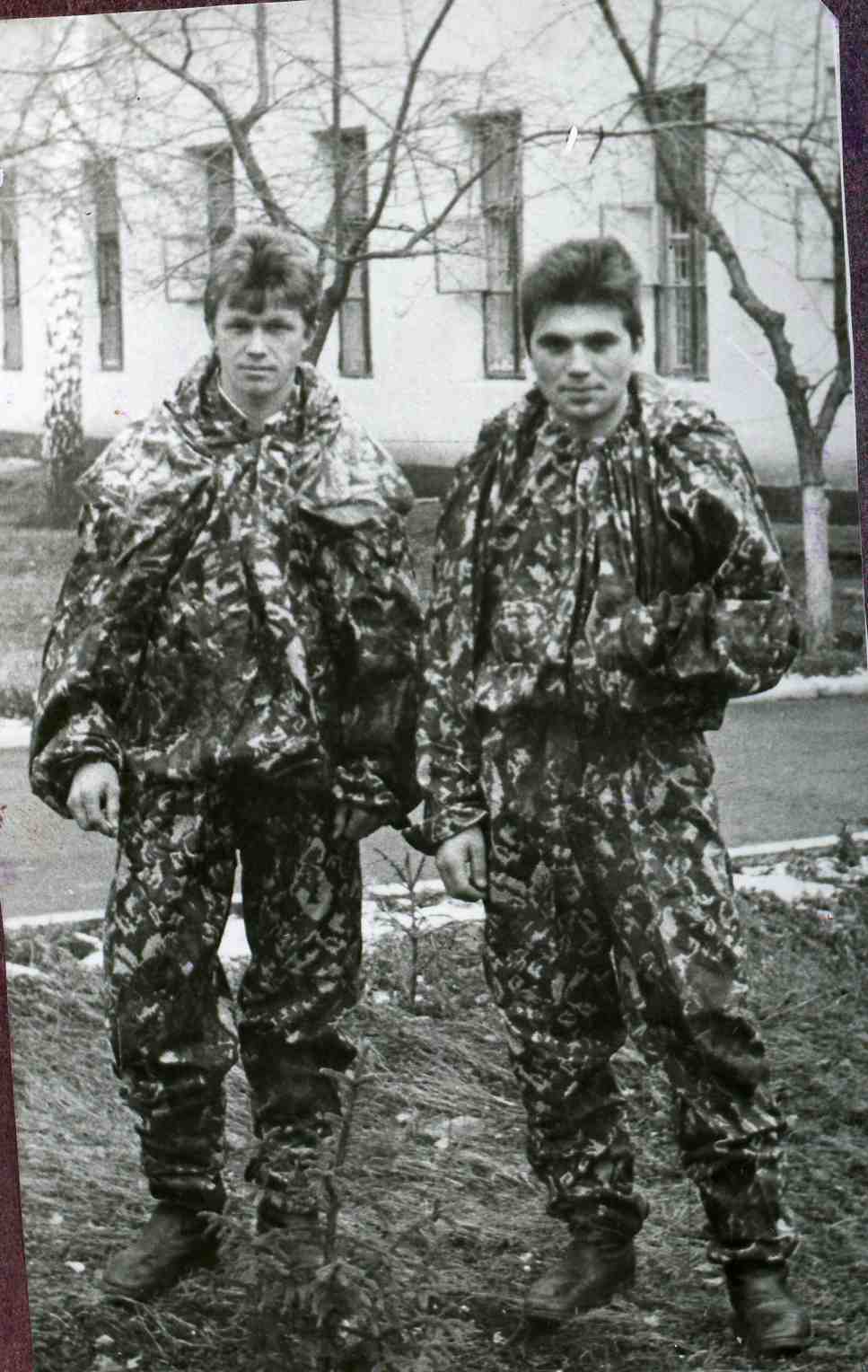 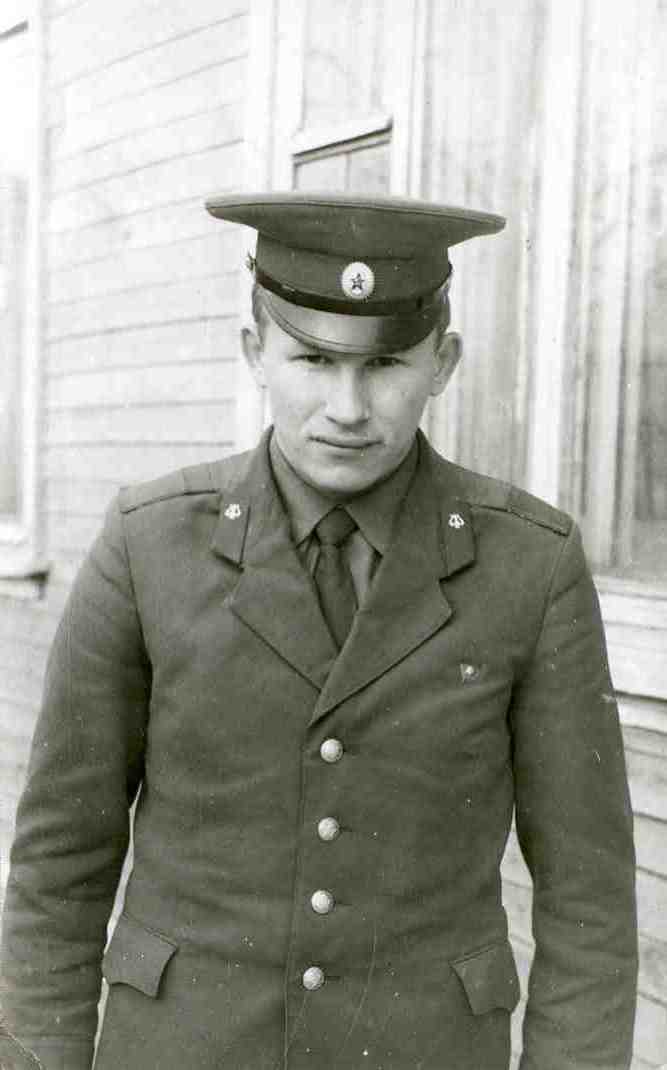 Герман Александр ЛеонидовичСлужил в Монгольской Народной Республике1983 – 1985 гг.Старший музыкант военных оркестров.
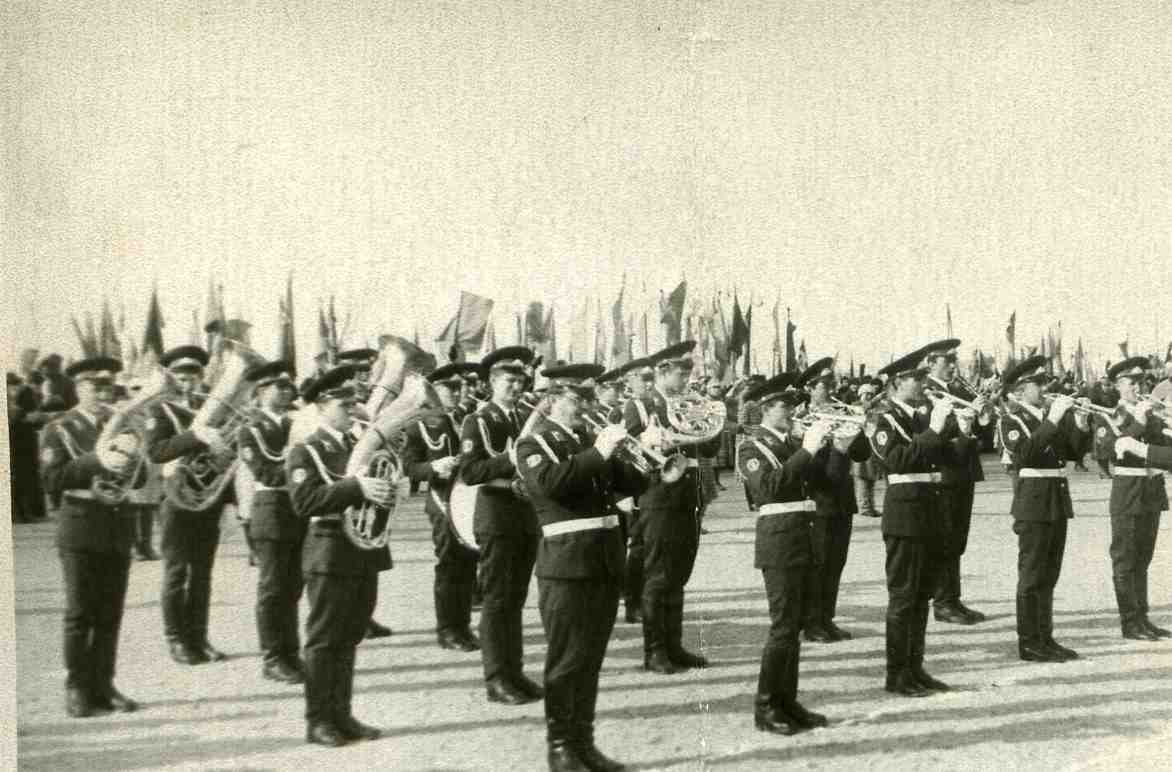 Гетьман Михаил ВикторовичКиевский Краснознаменный оперативный полк1989 – 1991 гг.
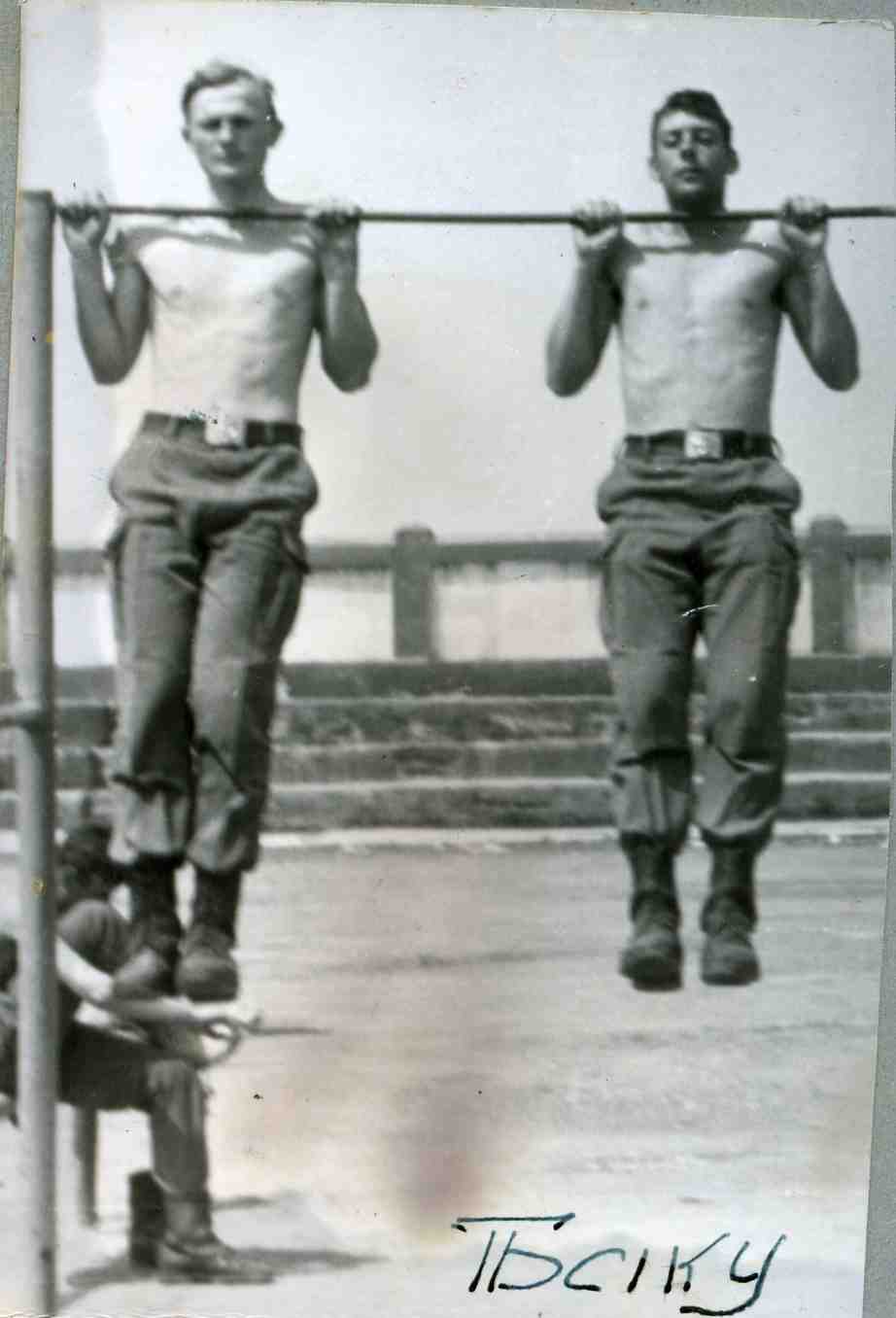 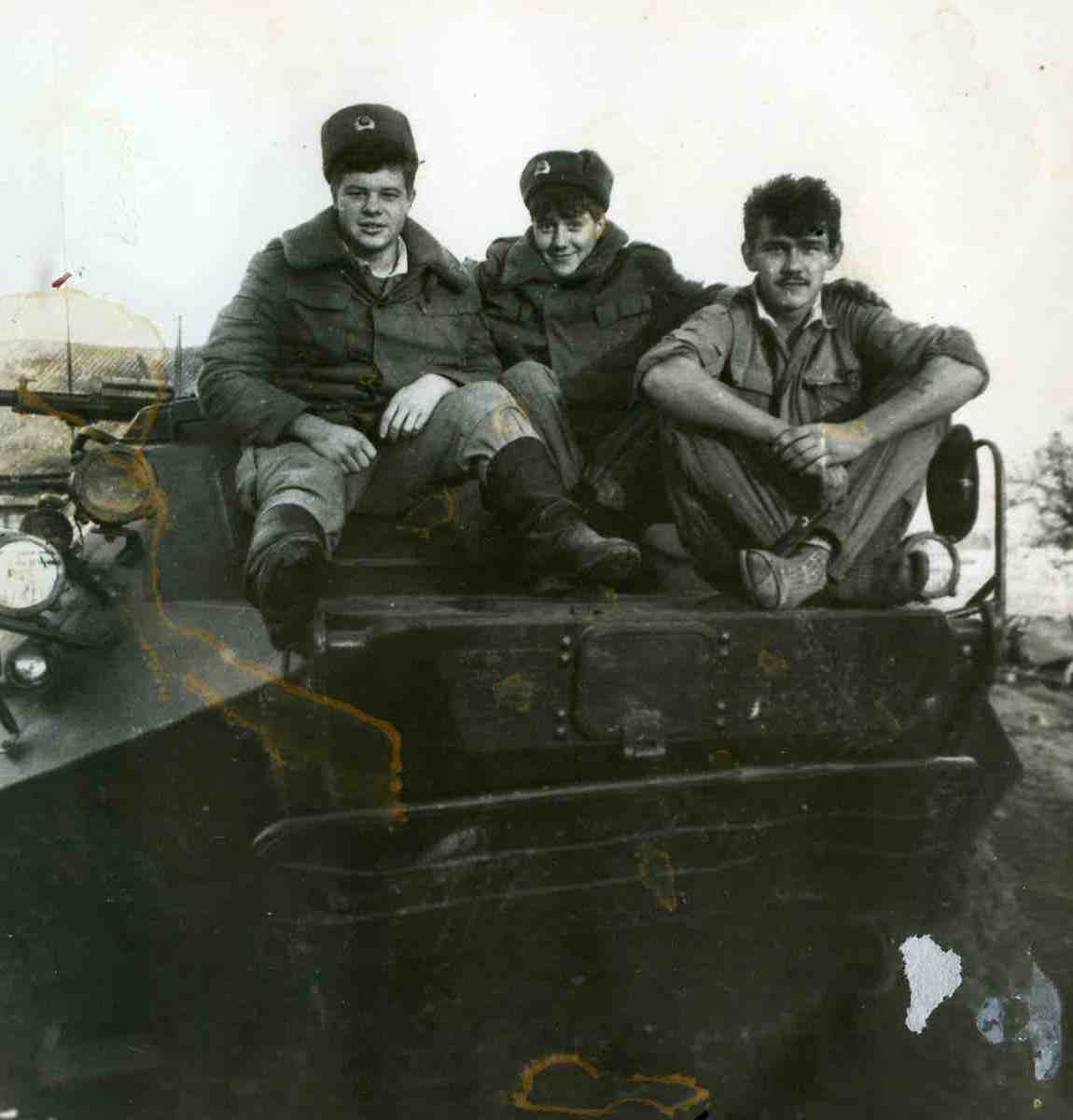 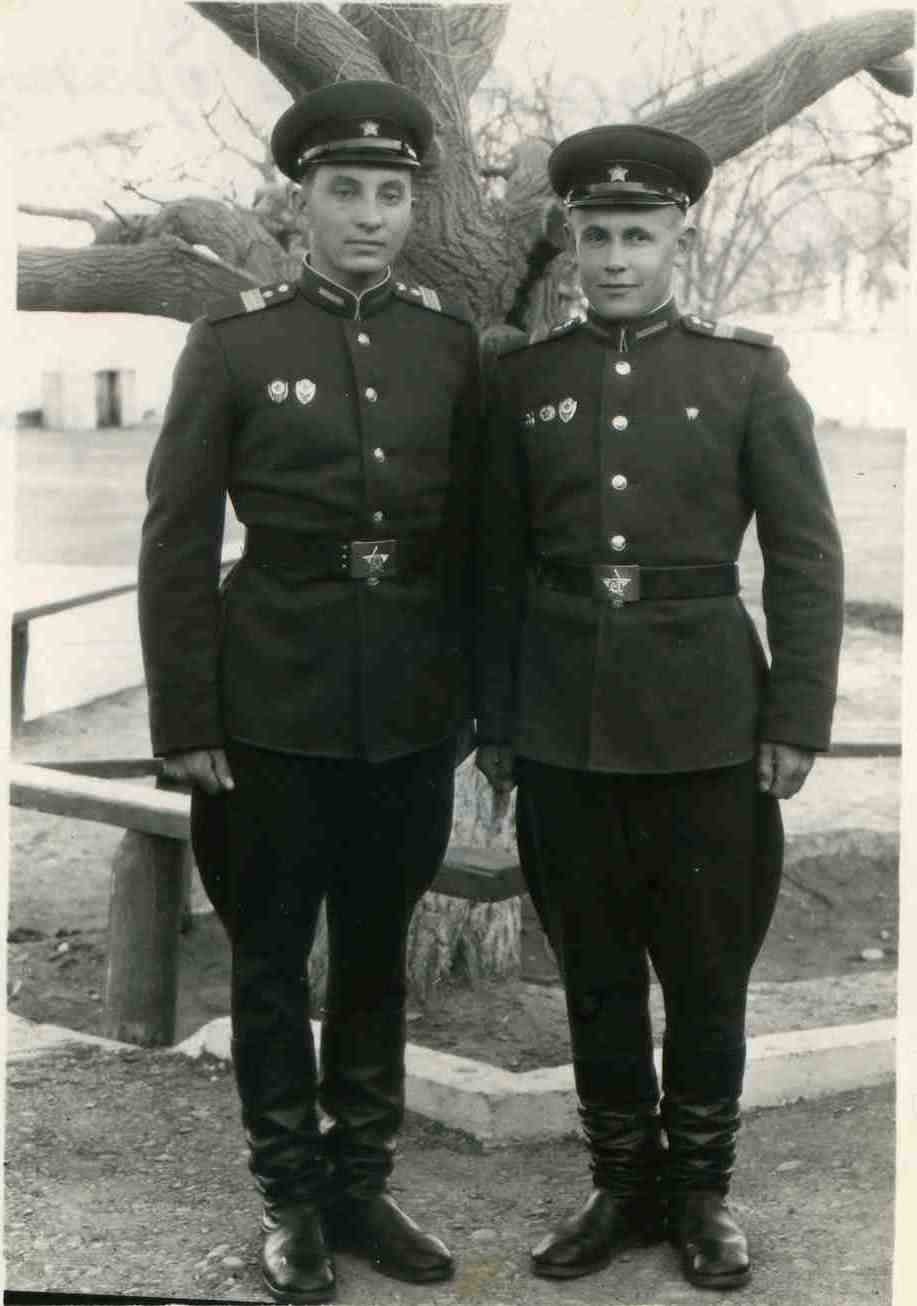 Заводнов Иван НикитичПограничник в Туркменистане1960 – 1963 гг.Старший сержант.
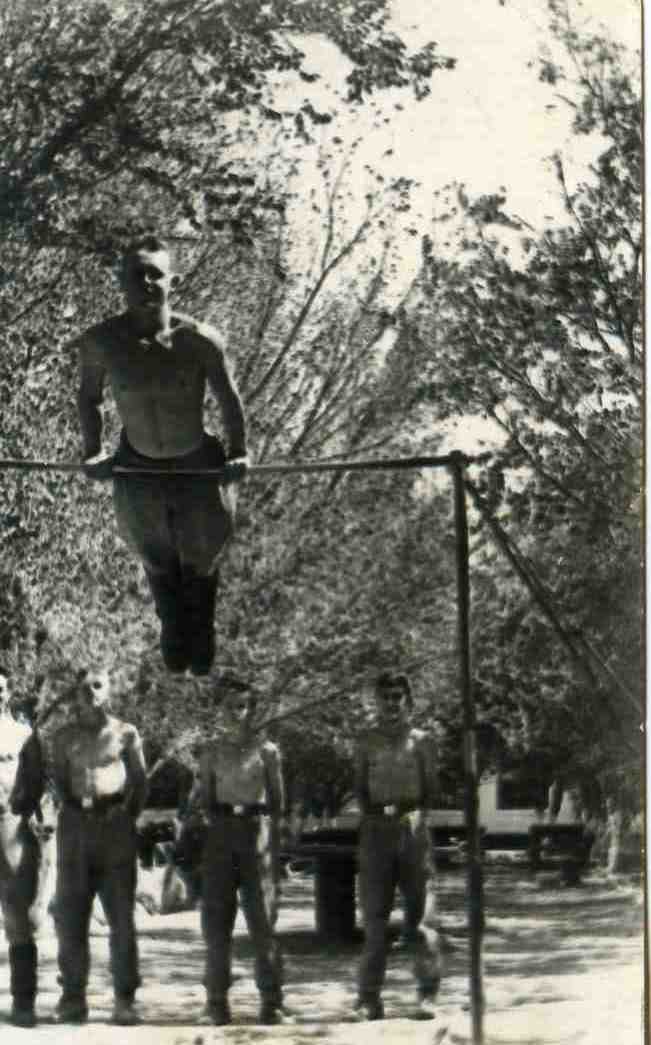 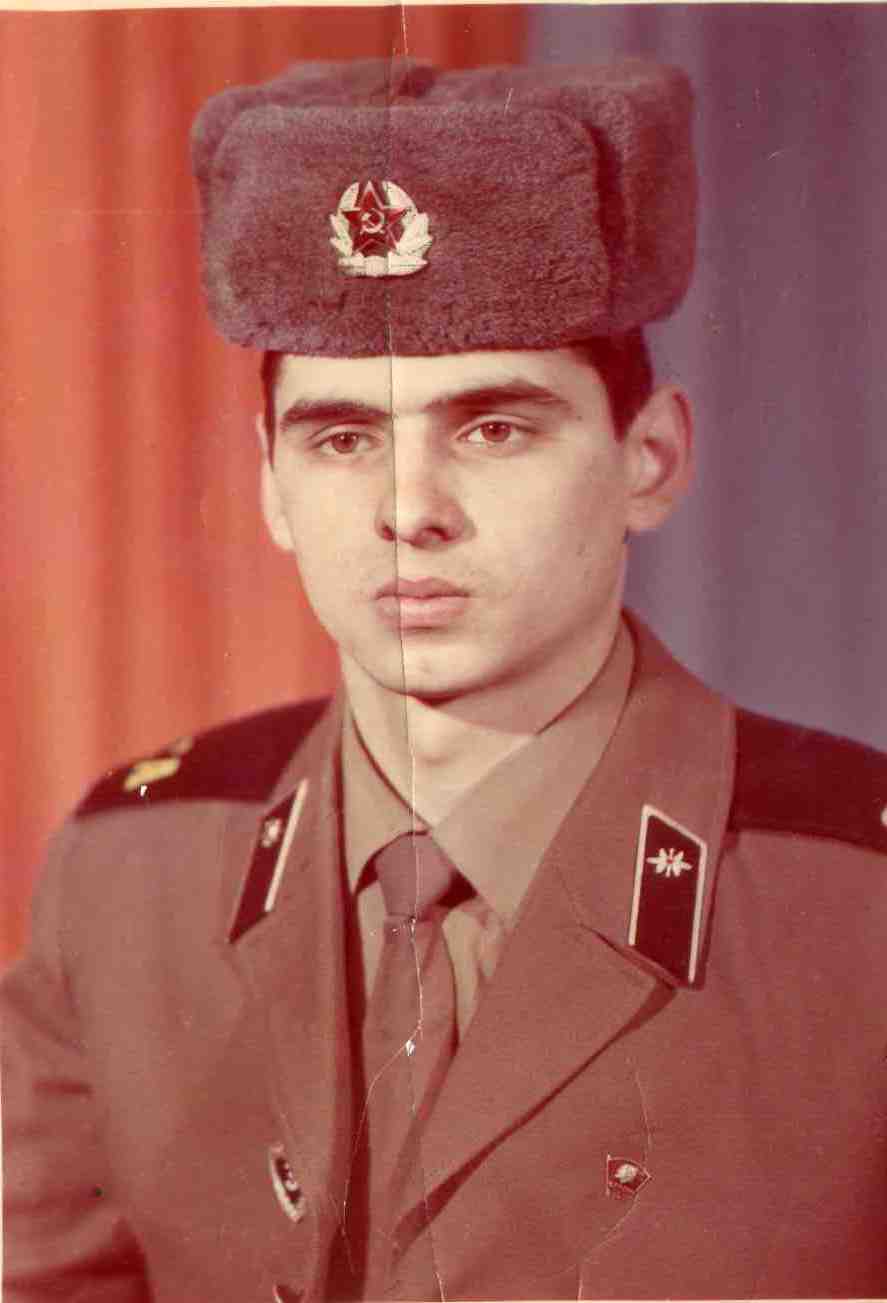 Калашников Александр АлександровичРод войск – войска правительственной связи, комитета гос. БезопасностиГрузия г. Рутави1988 – 1990 гг.
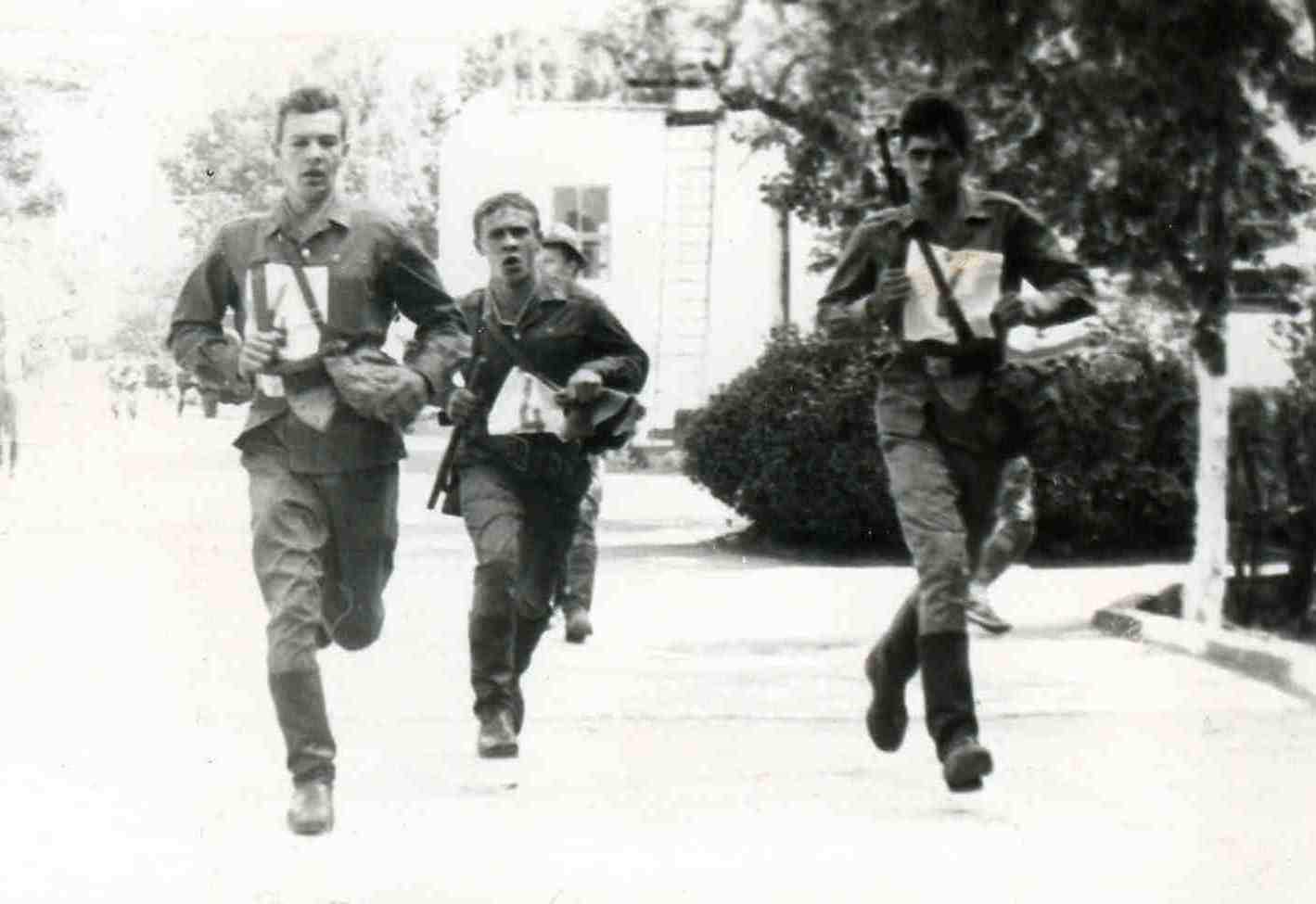 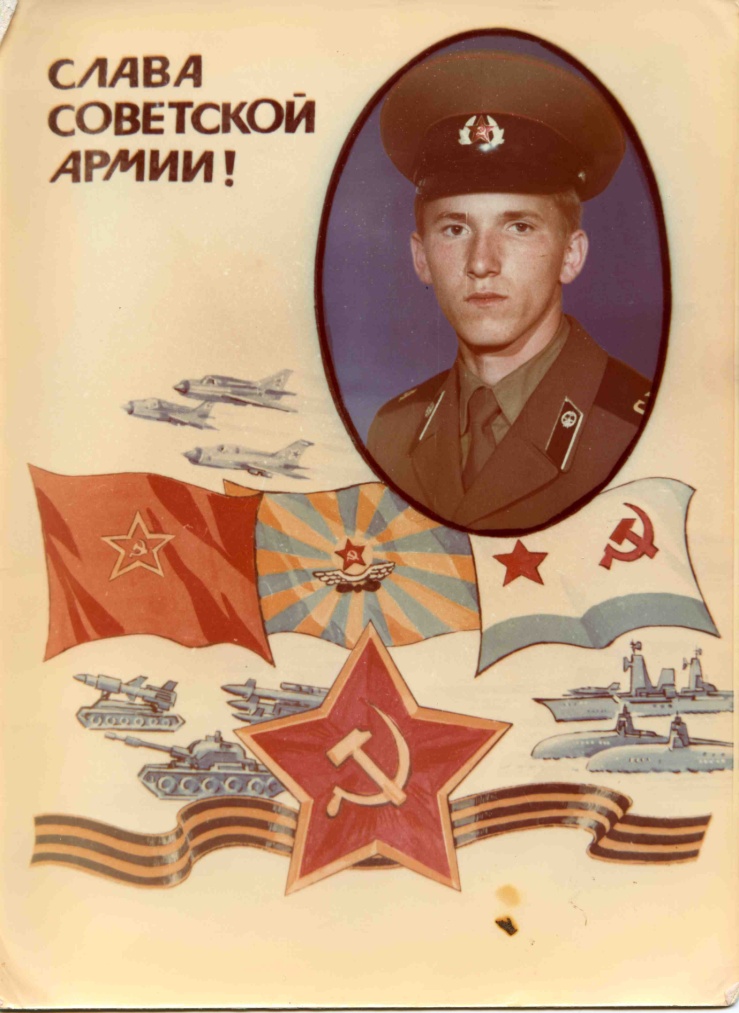 Сизон Евгений ПетровичСлужил в трубопроподных войсках В Венгрии, г. Дьер1987 – 1989 гг.Командир отделения.
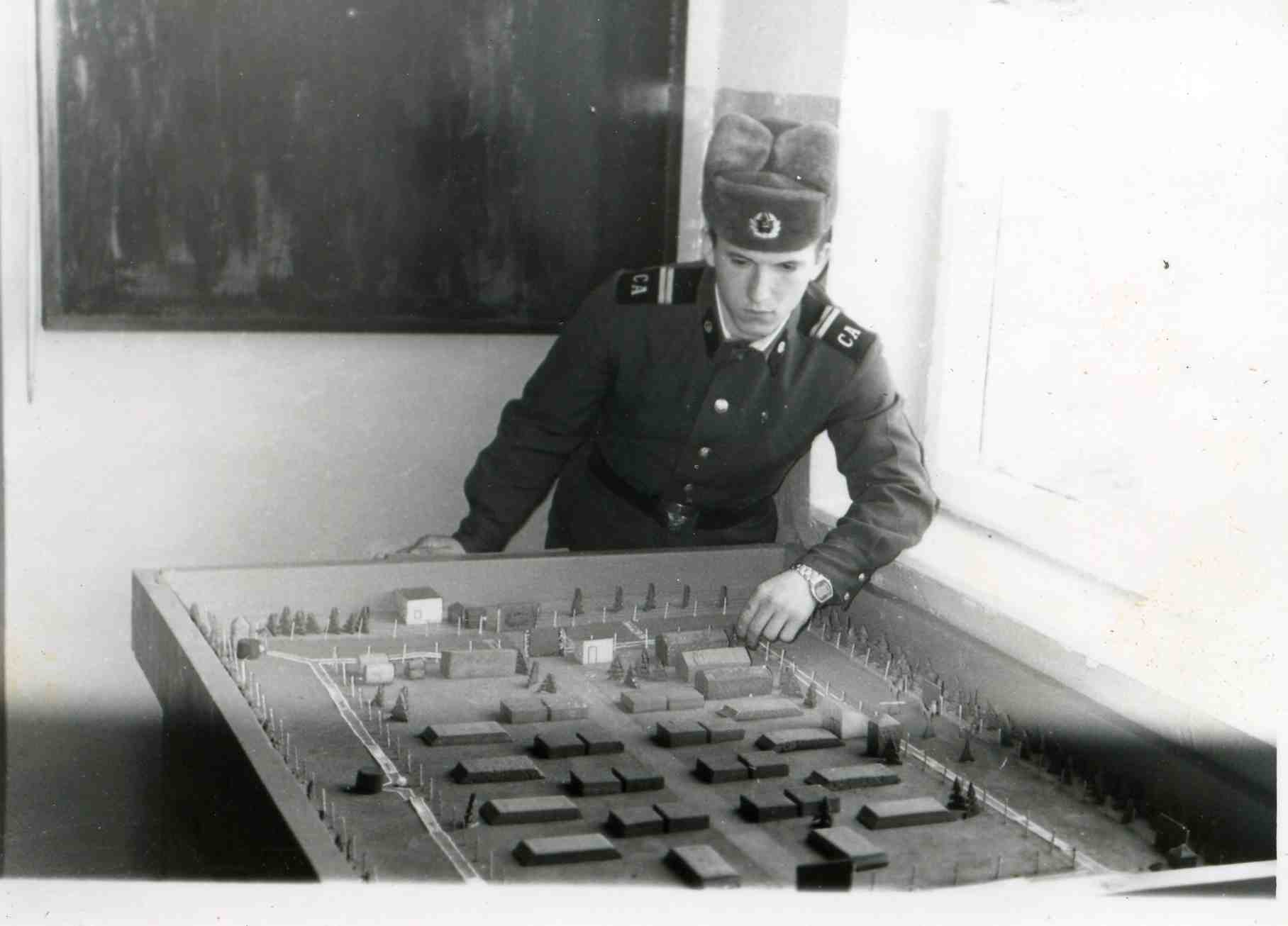 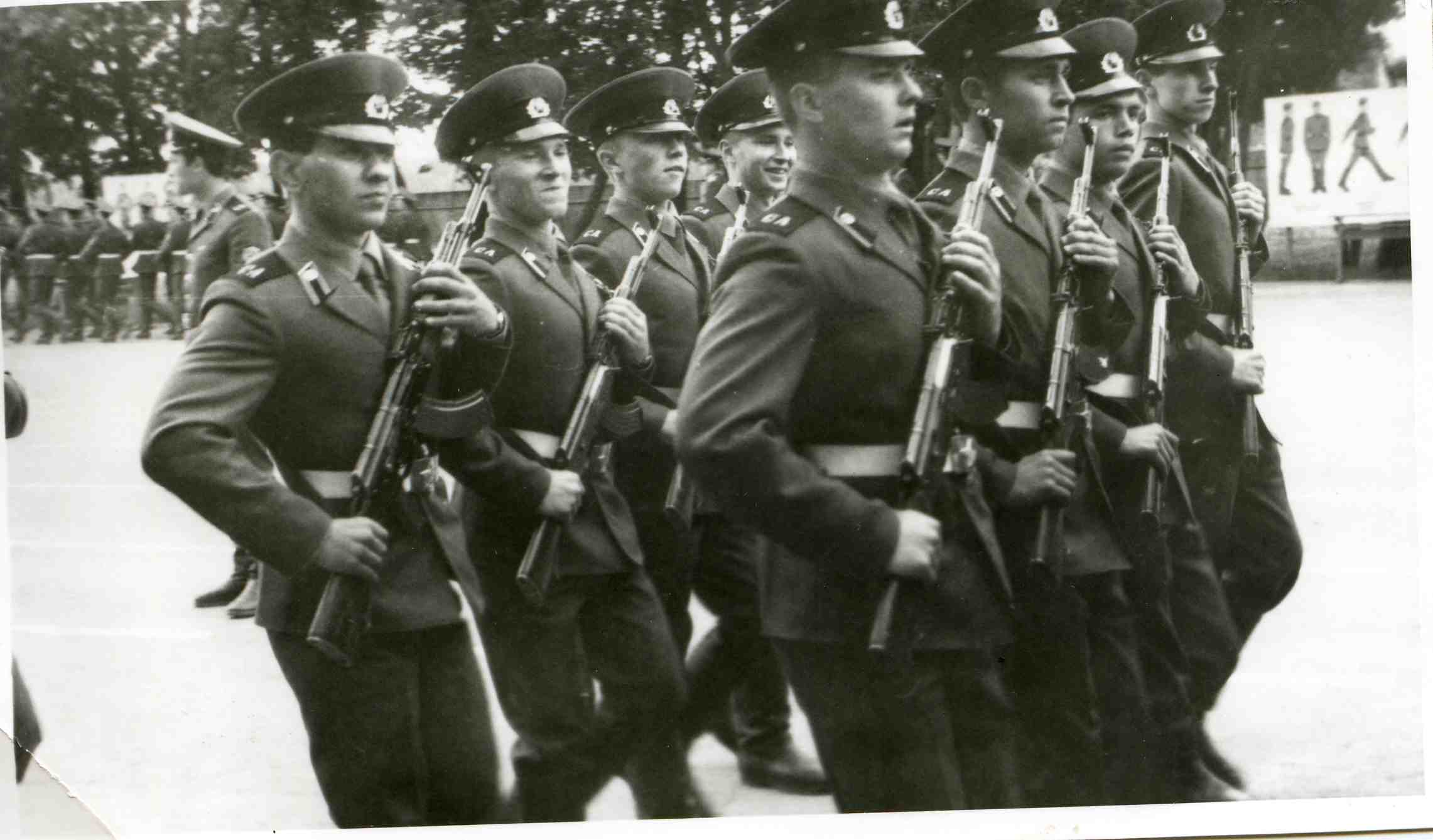 Калашников Александр Александрович
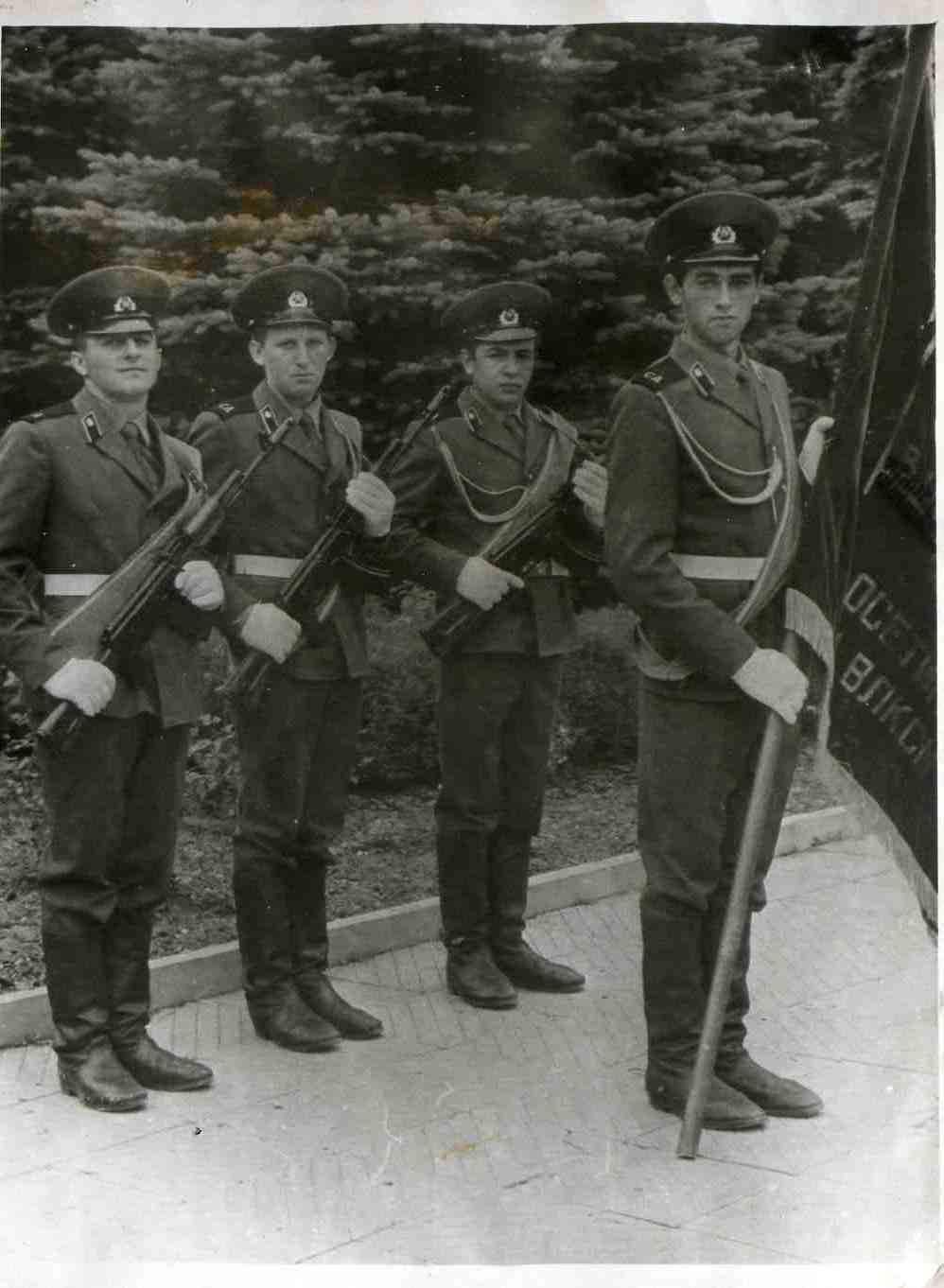 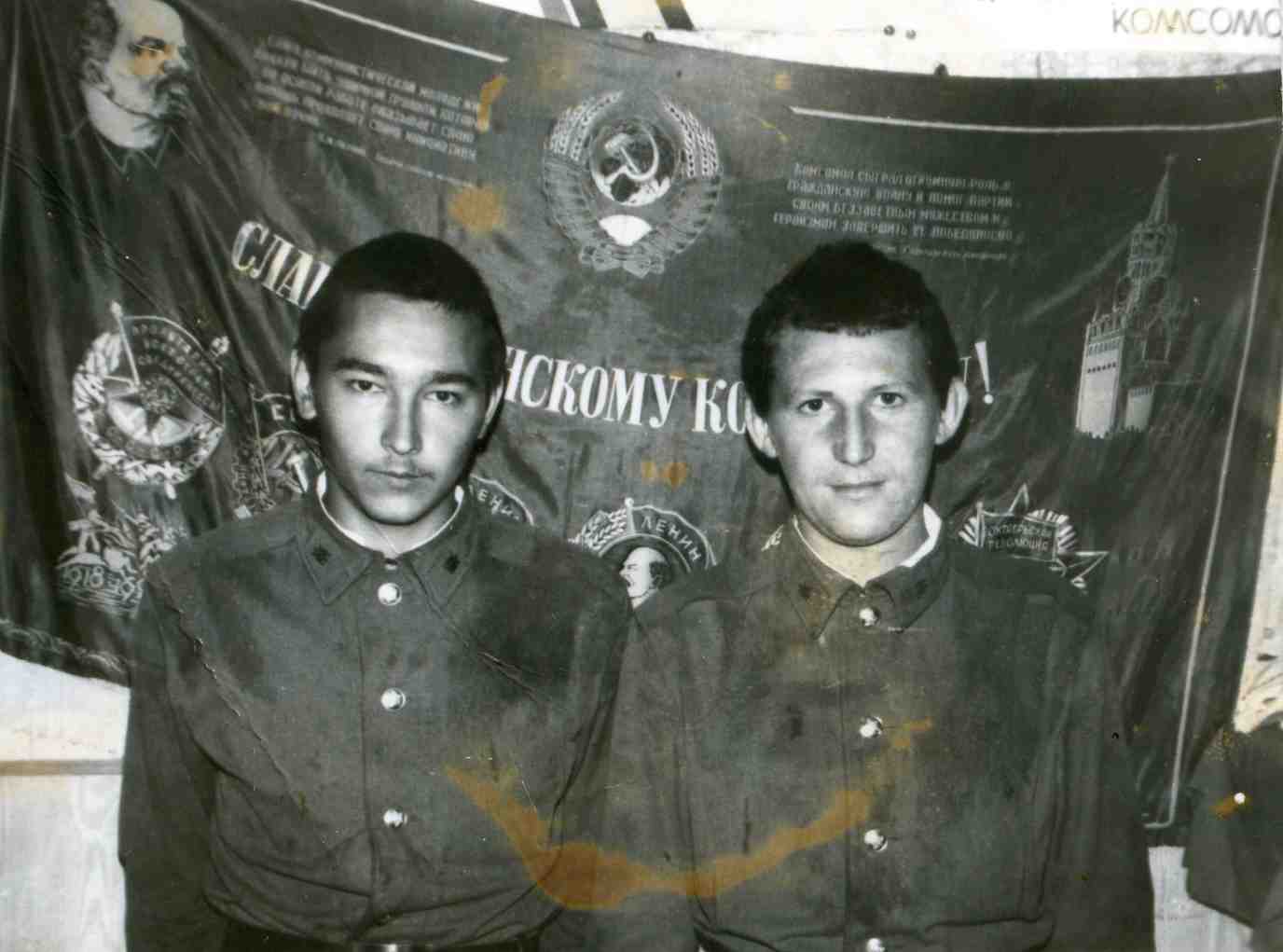 Алексеев Николай Яковлевичг. Севостополь1955 – 1958 гг.МРО – морская разведка - радио отряды
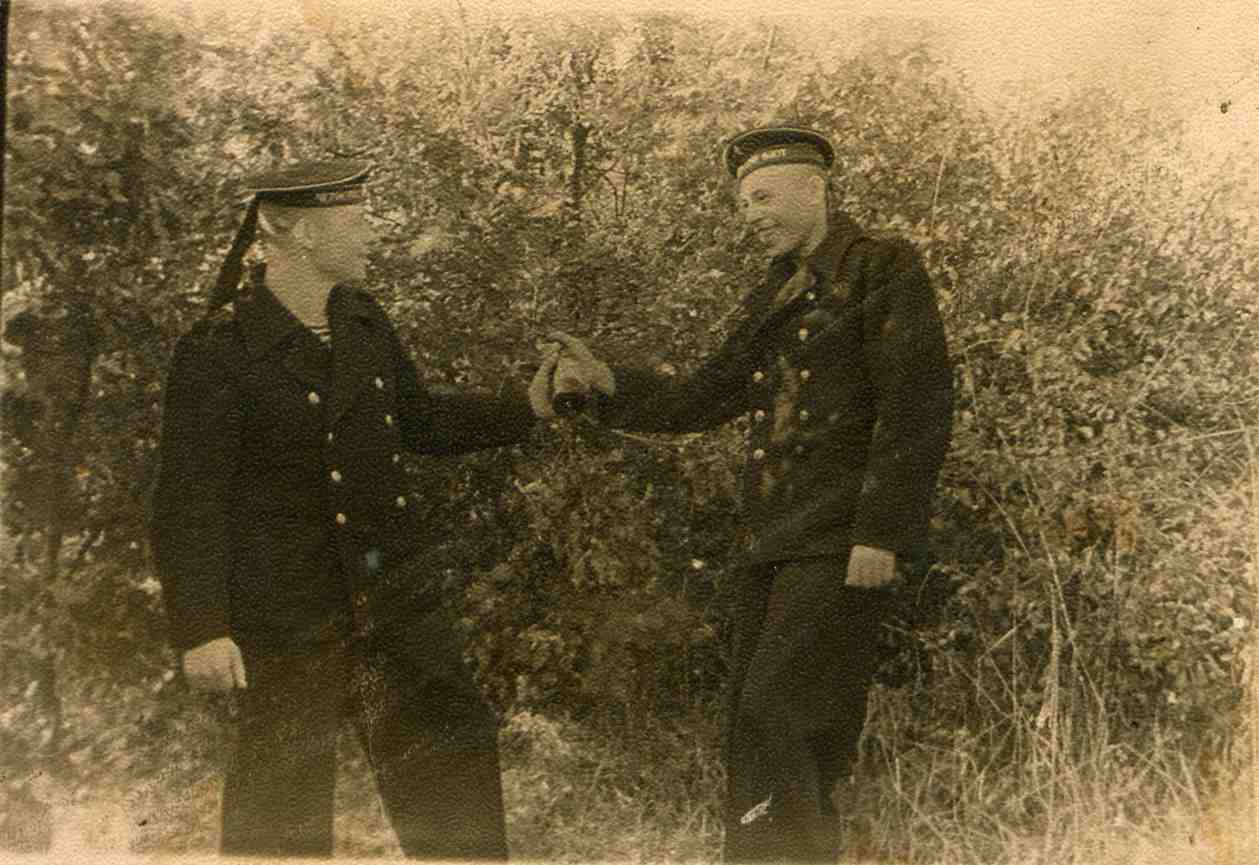 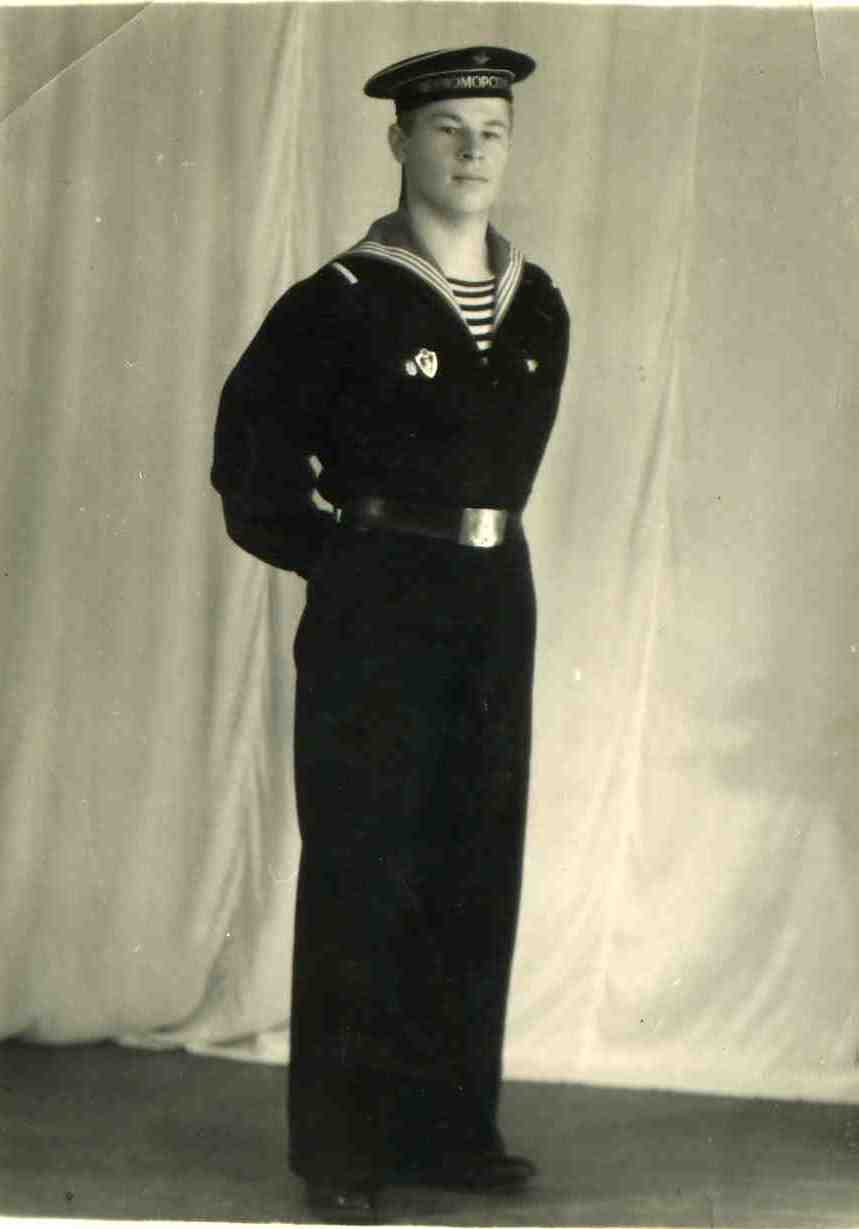 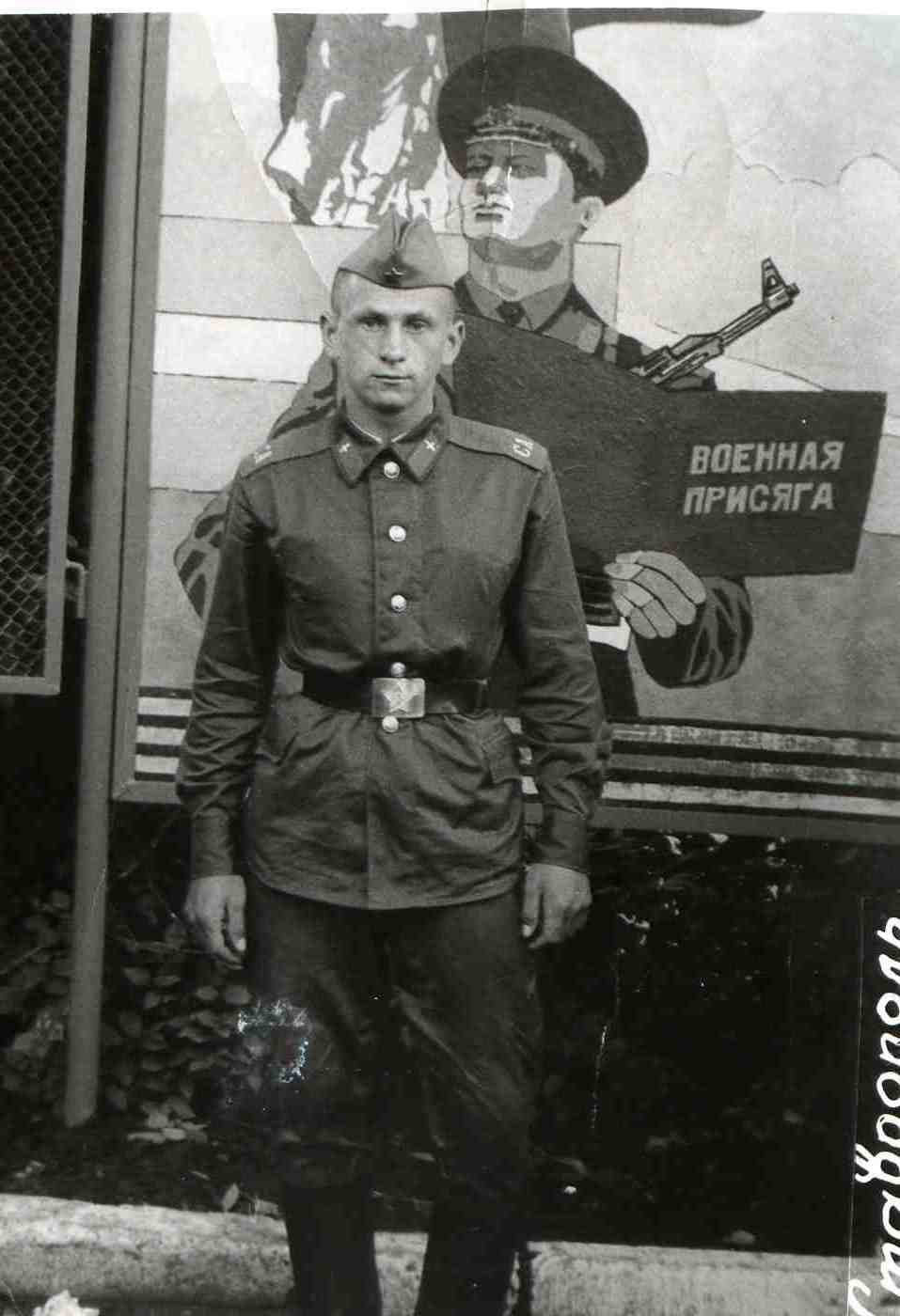 Сазонов Александр АлександровичВВС, Московская областьСтанция Чкаловская1988 – 1990 гг.
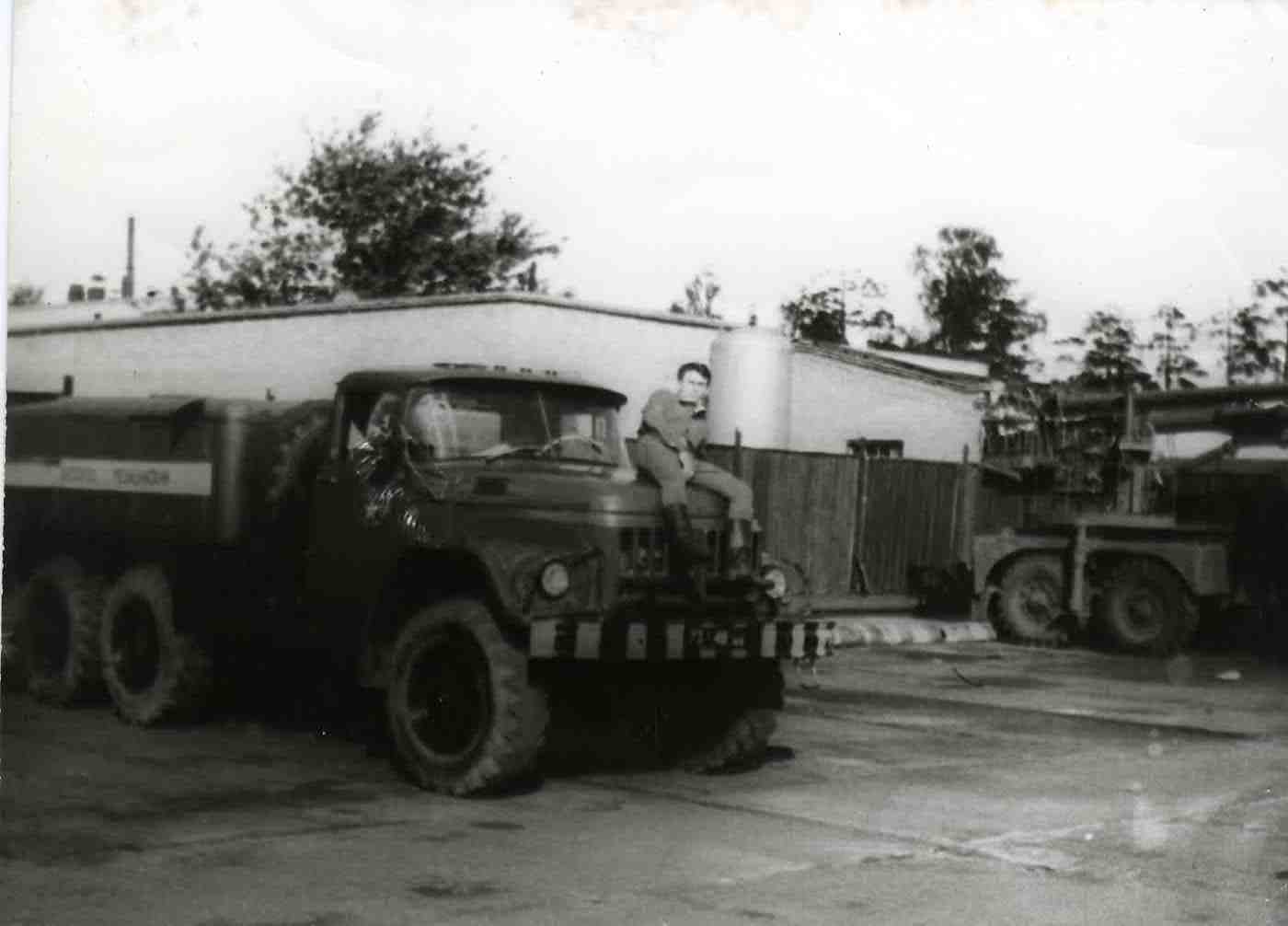 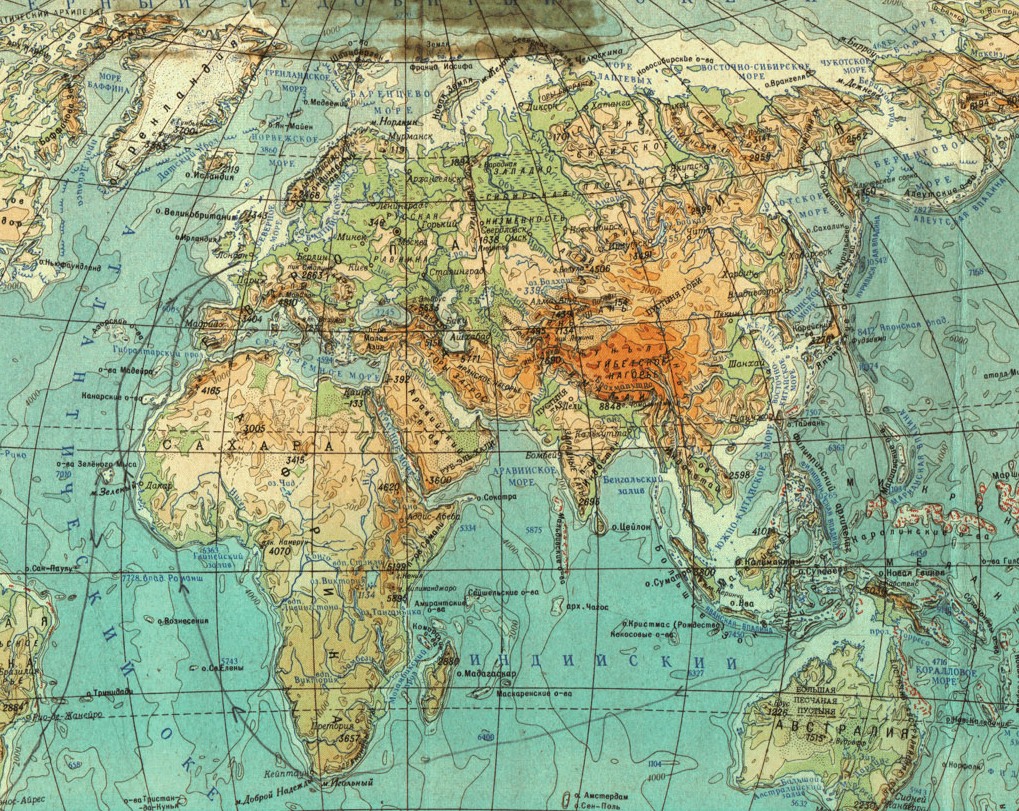 Будем в Армии служить! Будем Родину хранить! Чтобы было нам всегда Хорошо на свете жить!

Один у нас у всех девиз: «Не отступать назад». Недаром люди говорят: «Солдат всегда солдат!»